Retention of children compared to retention of women living with HIV in sub-Saharan Africa
Henry Miller1, Kristin Kelling1, Hilary T. Wolf1
1Office of the U.S. Global AIDS Coordinator, U.S. Department of State
Background
Abstract
Objectives
Assess rates of client loss among children and adult women living with HIV.
Determine if there is a significant association in retention rates among children and adult women living with HIV.
Family structure and support is critical to staying adherent to HIV care.
Children may be more likely to remain in HIV care if their caregiver likewise is adherent.
Introduction: It is important to understand family structures while ensuring optimal retention in care for all people living with HIV. For multiple logistical and psychosocial reasons, children are more likely to be adherent to care if their caregivers are likewise. This study compares retention of children living with HIV (CLHIV) (<15 years of age) to women living with HIV (20-49 years of age) from October 1, 2018 to September 30, 2019 (FY19) by country.

Methods: PEPFAR program data from FY19 was analyzed for five countries in Sub-Saharan Africa that had the largest number of children on treatment. Within each country, CLHIV <15 years of age and women living with HIV (20-49 years of age) were included, based on reproductive age range. A limitation was that pediatric data was not linked to their mother’s data. Retention was assessed by determining the actual number of clients on treatment compared to the expected number on treatment (sum of 97% retention of clients on treatment at the end of September 30, 2018 and 97% of new patients enrolled on treatment throughout FY19) at the end of FY19. The Chi2 test was used to assess retention by population group.

Results: All countries fell short of reaching the expected number of clients on treatment at the end of FY19. The degree in which countries lost clients ranged from 9%-24% for children and 7%-18% for women. When comparing retention of children to women within a particular country, there were significant differences in retention by age range in all five countries. All countries had significantly lower retention among children compared to women.

Conclusion: Retention varied greatly by country and, in most countries, children had lower retention compared to women. For mother child pairs, interventions need to prioritize coupling appointments of women and their children.
Methods
Results
PEPFAR FY19 program data for treatment enrollment of females 20-49 years of age based on childbearing age, and children 15 years of age and younger assessed.
Chi2 square analyses compared expected number of treatment versus actual on treatment.
Summary
Conclusion
Retention varied greatly by country and, in all countries, children had lower retention compared to women. For mother-child pairs, interventions need to prioritize coupling appointments of women and their children.
All countries fell short of reaching the expected number of clients on treatment at the end of FY19.
The degree in which countries lost clients ranged from 9%-24% for children and 7%-18% for women. 
All five countries had significantly lower retention among children compared to women.
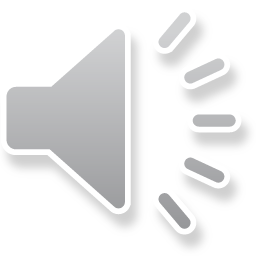